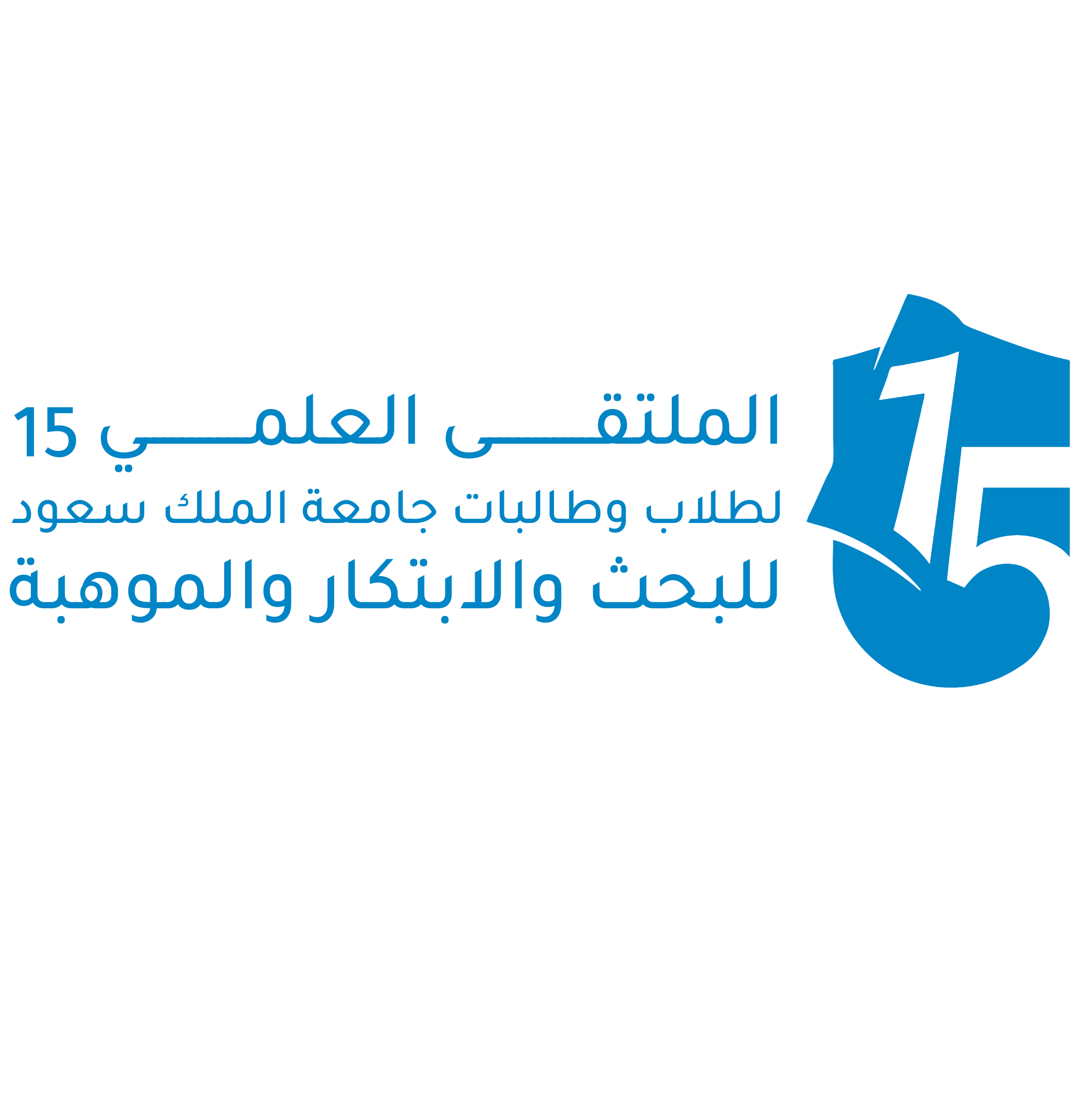 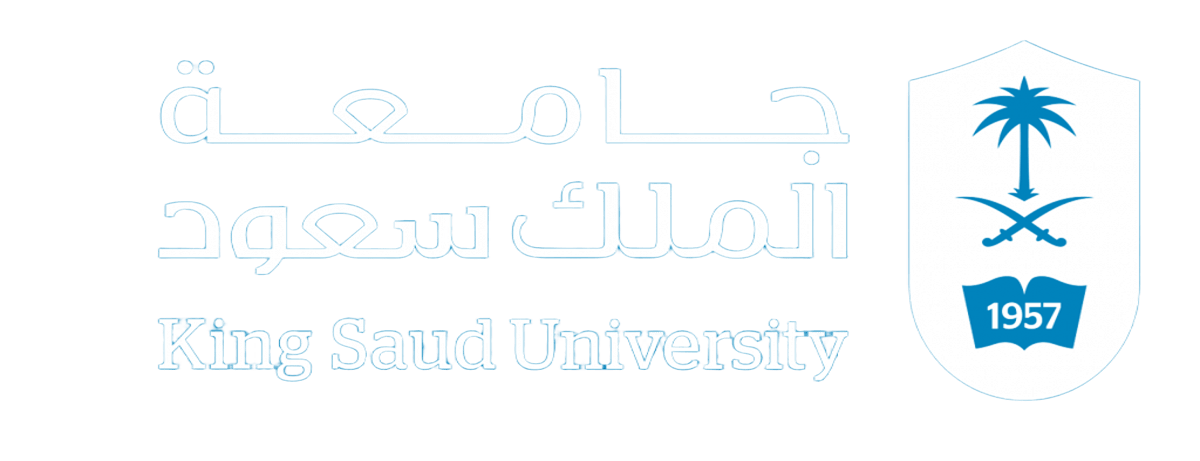 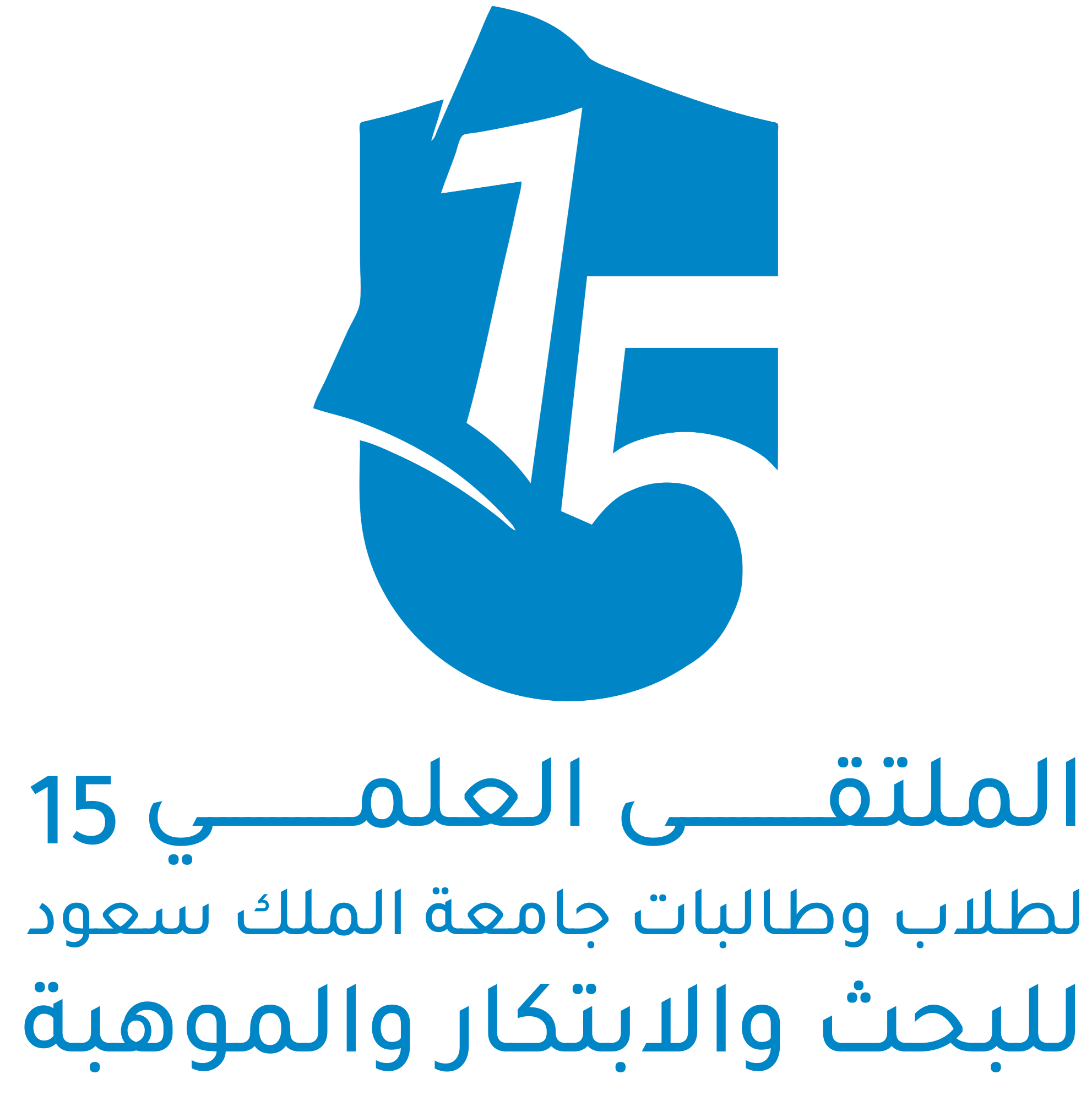 عمادة شؤون الطلاب
عنوان المشاركة:
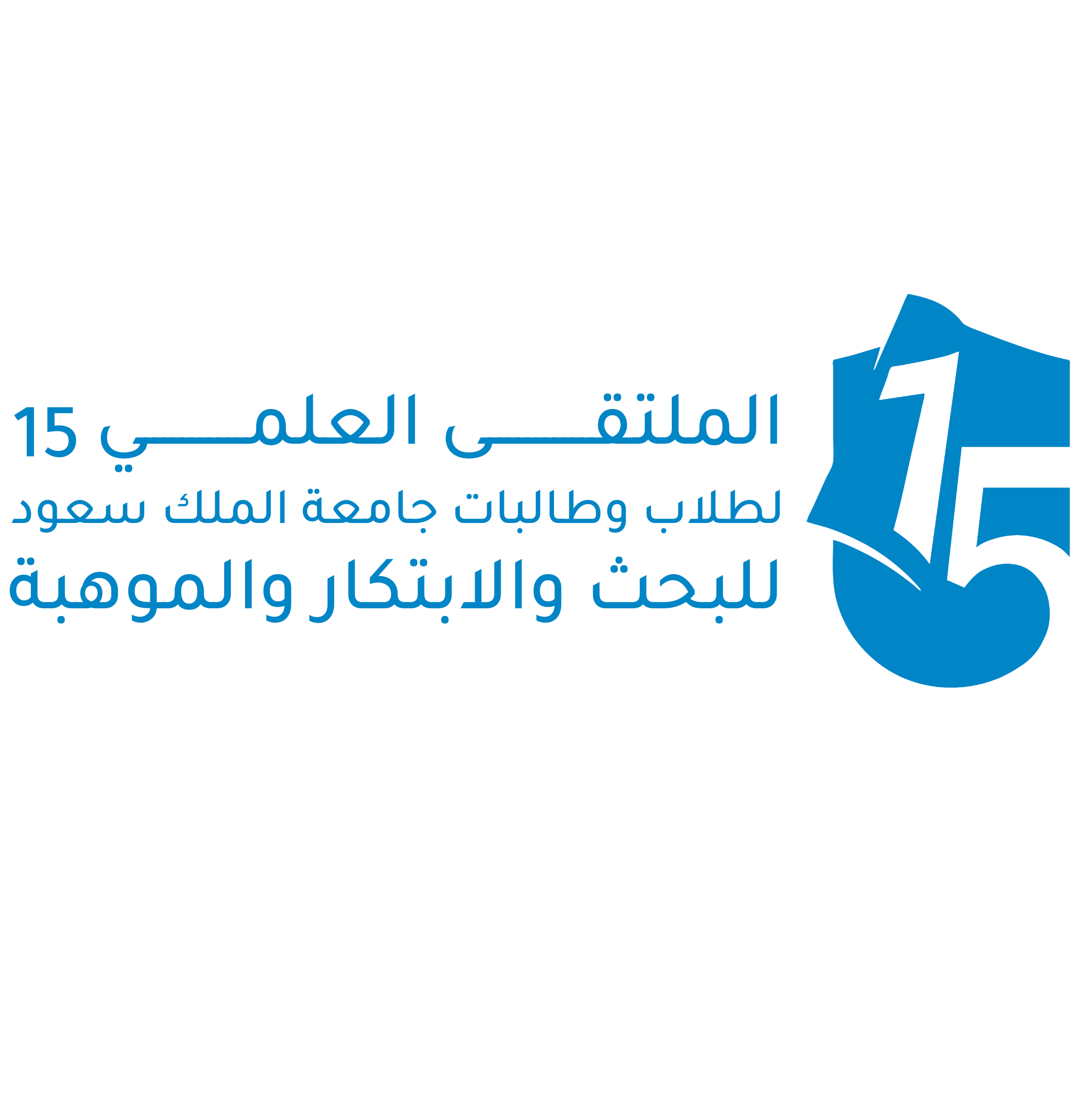 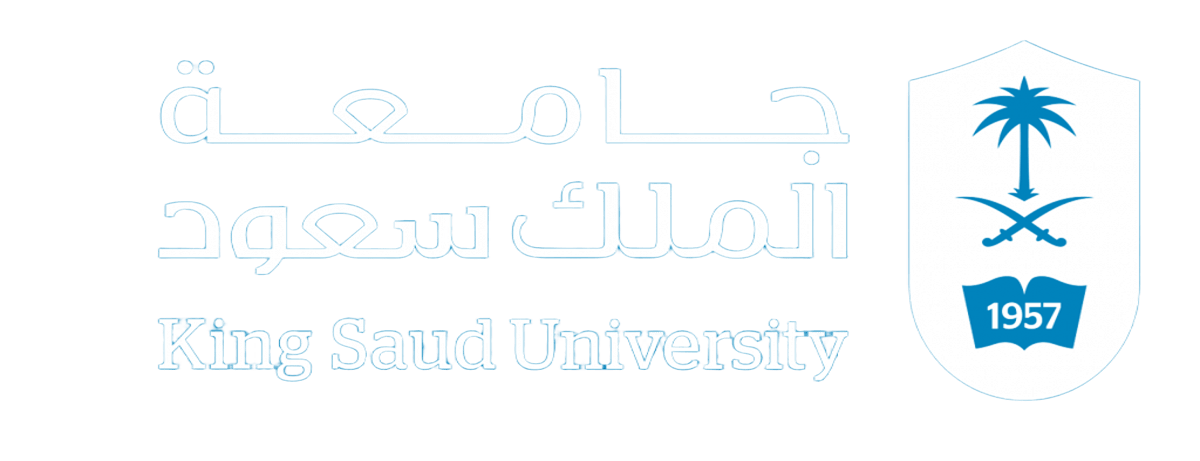 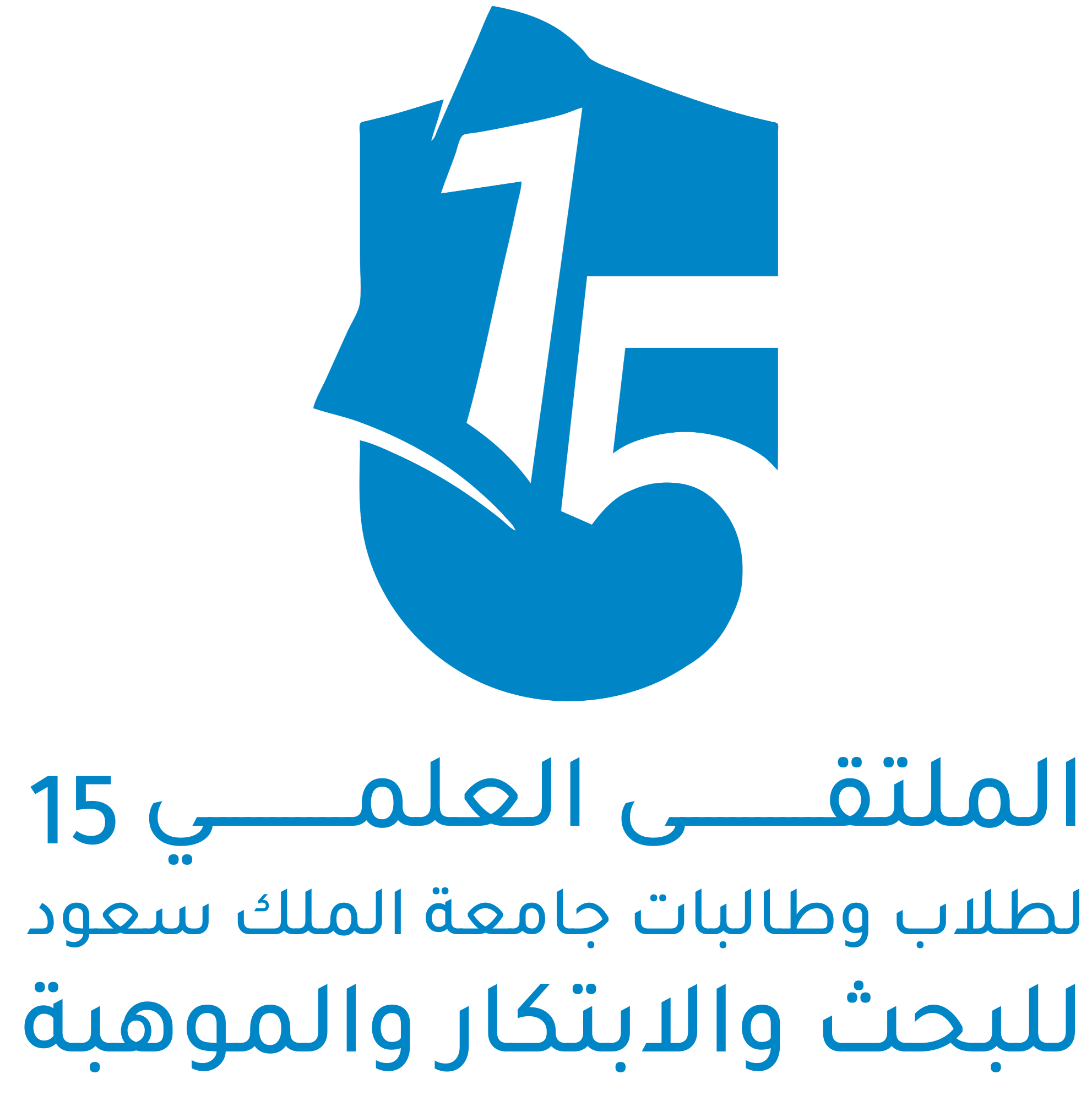 عمادة شؤون الطلاب
الملخص:
-
-
-
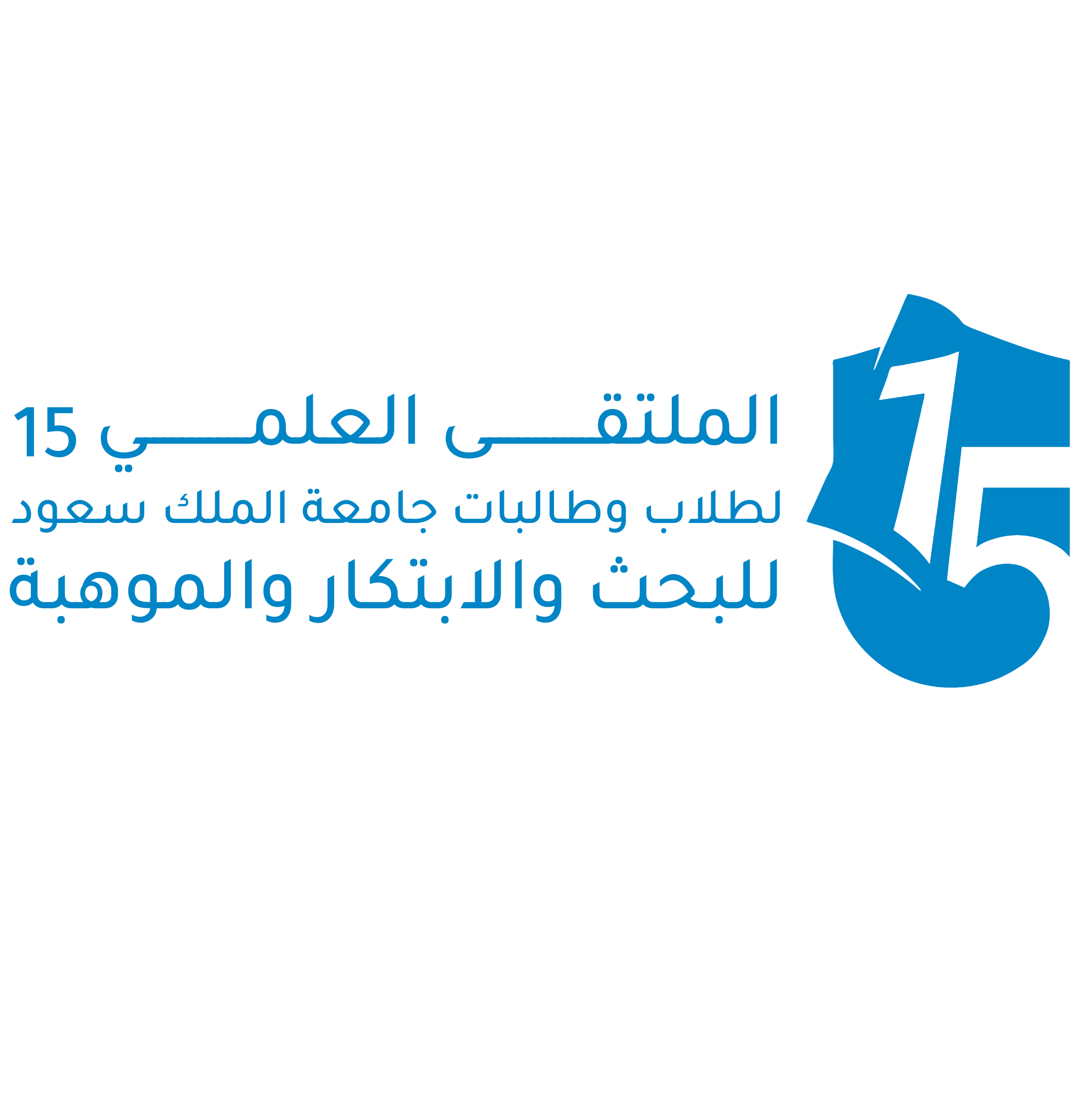 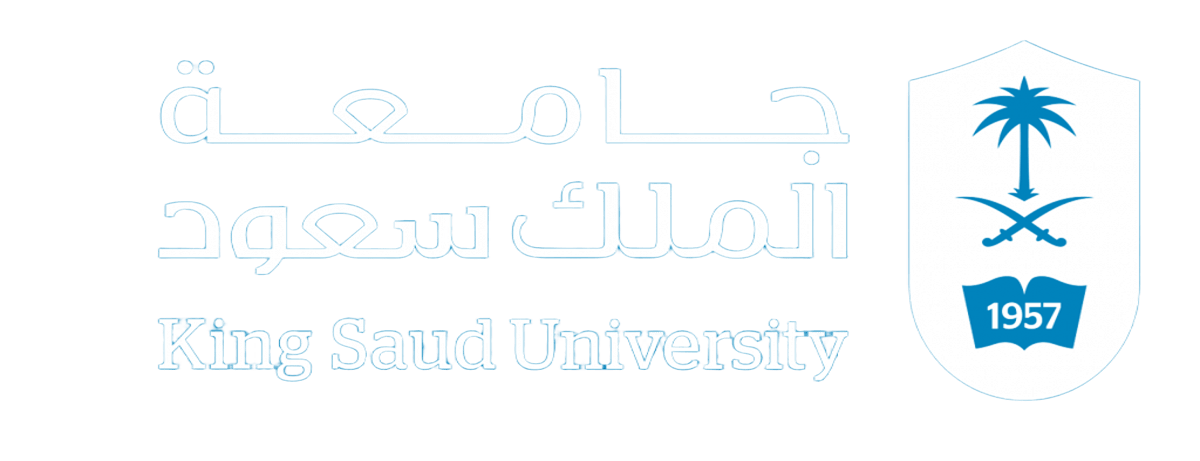 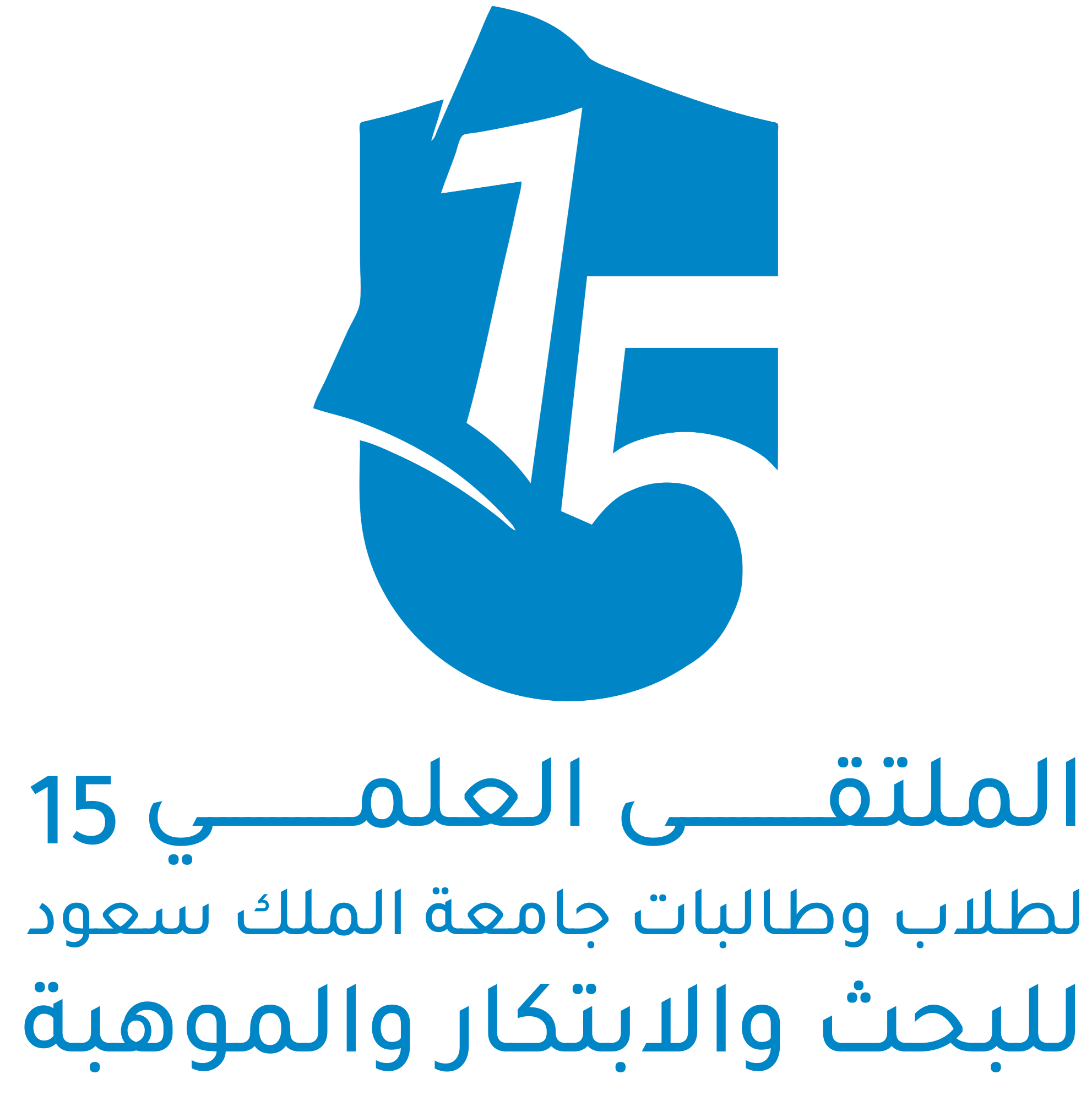 عمادة شؤون الطلاب
الشرح التفصيلي للمنتج من فكرة الابتكار مدعمًا بالصور والرسومات والمخططات:
-
-
-